CONCOURS AMICAL INTERREGIONAL
12- 13 et 14 mai 2017
Stand : R. PERROCHON
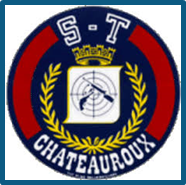 SOCIETE DE TIR DE CHATEAUROUX
Concours 70ème ANNIVERSAIRE
Pierre PERUCAUD
Président de la Société de tir
de Châteauroux en compagnie (au premier plan) de Monsieur Gil AVEROUS , Maire de la ville de Châteauroux et de Monsieur Arnaud LAFALA (au second plan ) représentant l’armurerie BONNIN
Quelques remises de récompenses par Monsieur Gil AVEROUX
à trois lauréats du concours.
Messieurs Christian DEVAUX, René PERFETTI et Jean-Yves MAGNERON
LALA
Les résultats c’est une chose.
Mais le recette sera-t-elle bonne?
Si Pierre PERUCAUD et François MANCHON semblent captivés par l’annonce des résultats, le trésorier Jean-Paul KIEFFER (debout) semble perdu dans ses pensées …
Janine PERUCAUD profite que Pierre soit occupé pour « flirtrer » avec Daniel SELMANE (Société de tir de DEOLS). Michel LANGLOIS s’en moque  comme de sa première licence et Adélia COSTA immortalise….
Christian DEVAUX remet à Monsieur Gil AVEROUS, Maire de Châteauroux le trophée Anniversaire de la Société sous les applaudissements de Monsieur Marc FLEURET, chargé des sports à la ville.
De son coté Jean-Paul BISIAUX tente désespément de se cacher derrière Christian mais sans résultat probant.
Monsieur Arnaud LAFALA (armurerie BONNIN) se désintéresse de tout cela et discute semble t-il avec une boule de billard ? Pierre relit ses fiches.